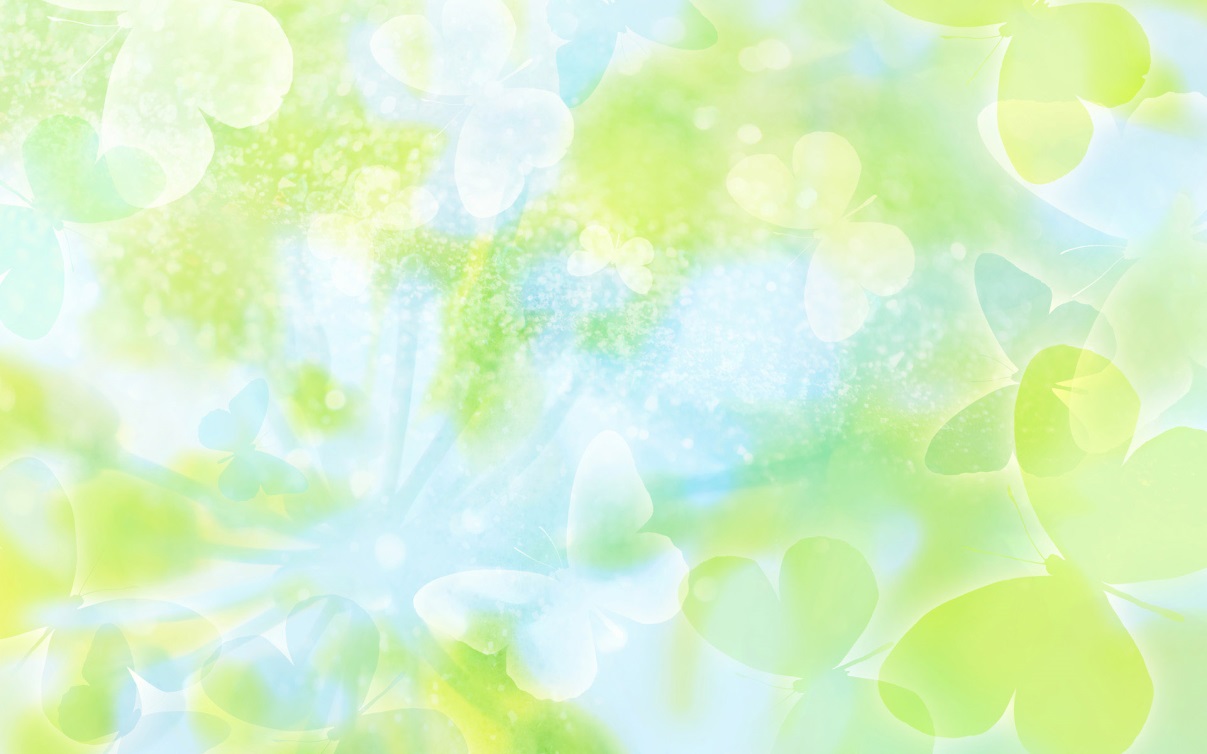 Муниципальное автономное дошкольное образовательное учреждение города Новосибирска «МАДОУ д/с № 439 комбинированного вида»
УТЯЖЕЛИТЕЛИ ДЛЯ ИНДИВИДУАЛЬНОЙ КОРРЕКЦИОННОЙ РАБОТЫ 
С ДЕТЬМИ В ДОУ


Материал подготовила:
В.П. Безгачева
Инструктор по ФК
I квалификационная категория
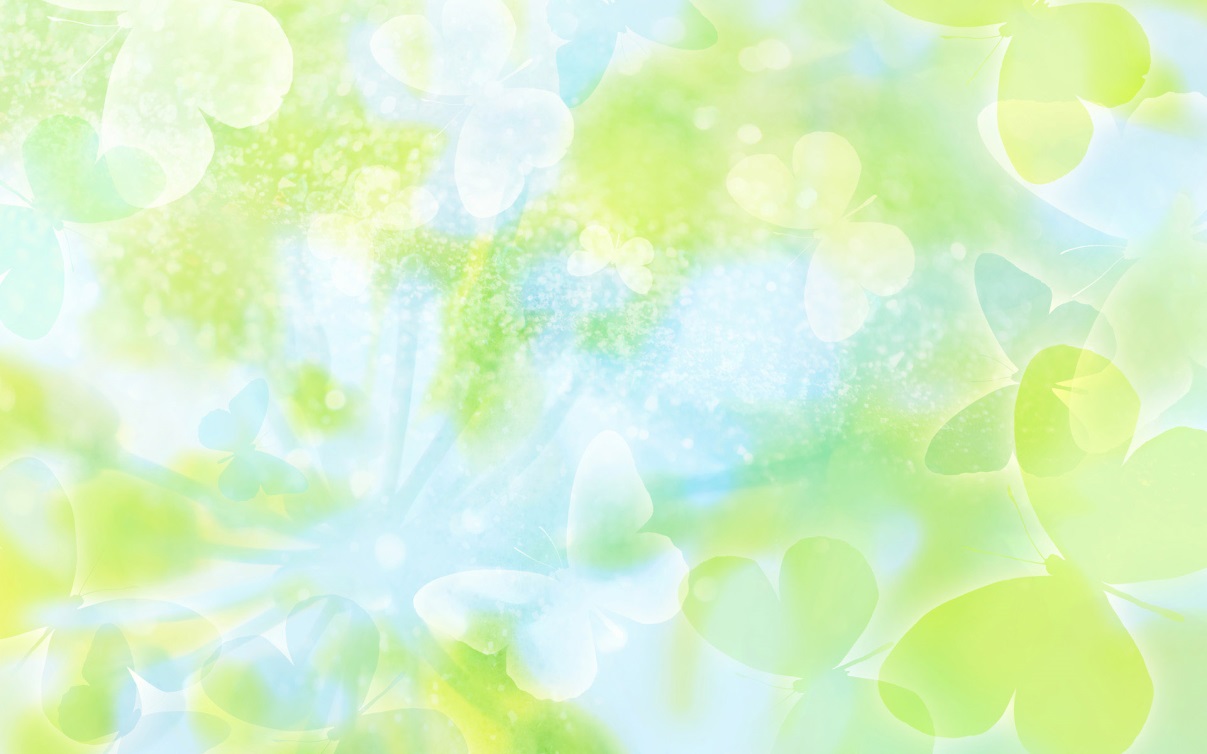 УТЯЖЕЛЯЮЩИЙ ЖИЛЕТ
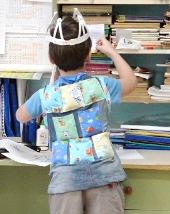 Утяжеляющий жилет – это специальный элемент одежды, главное отличие которого заключается во встроенных секциях, куда помещается наполнитель, придающий дополнительную массу. Надевать жилетку нужно на торс человека, а находящиеся спереди или с боков застежки помогут надежно зафиксировать её на теле.
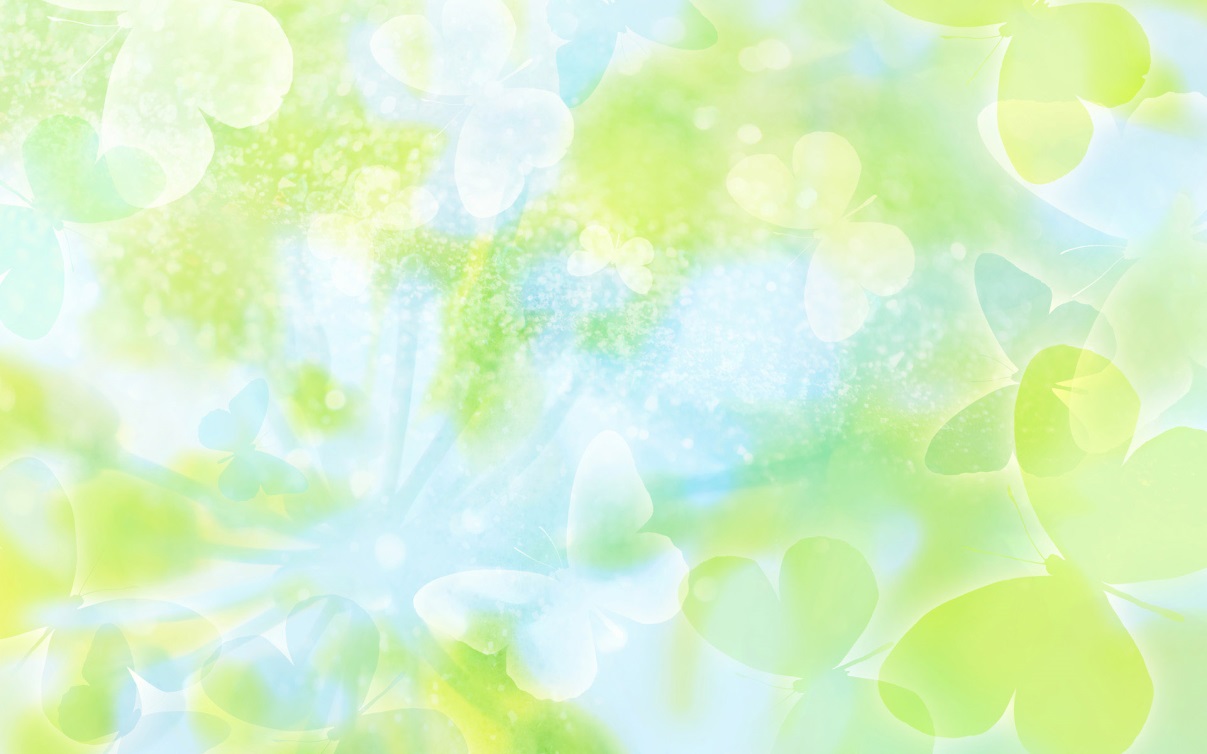 ЗАБОЛЕВАНИЯ И НЕДОМОГАНИЯ, ПРИ КОТОРЫХ ПОКАЗАНО ИСПОЛЬЗОВАНИЯ УТЯЖЕЛЯЮЩЕГО ЖИЛЕТА:
Аутизм;
Детский церебральный паралич;
Синдром дефицита внимания и гиперактивности;
Нарушения сенсорной интеграции;
Тревога;
Нарушение двигательной координации;
Гиперкинез.
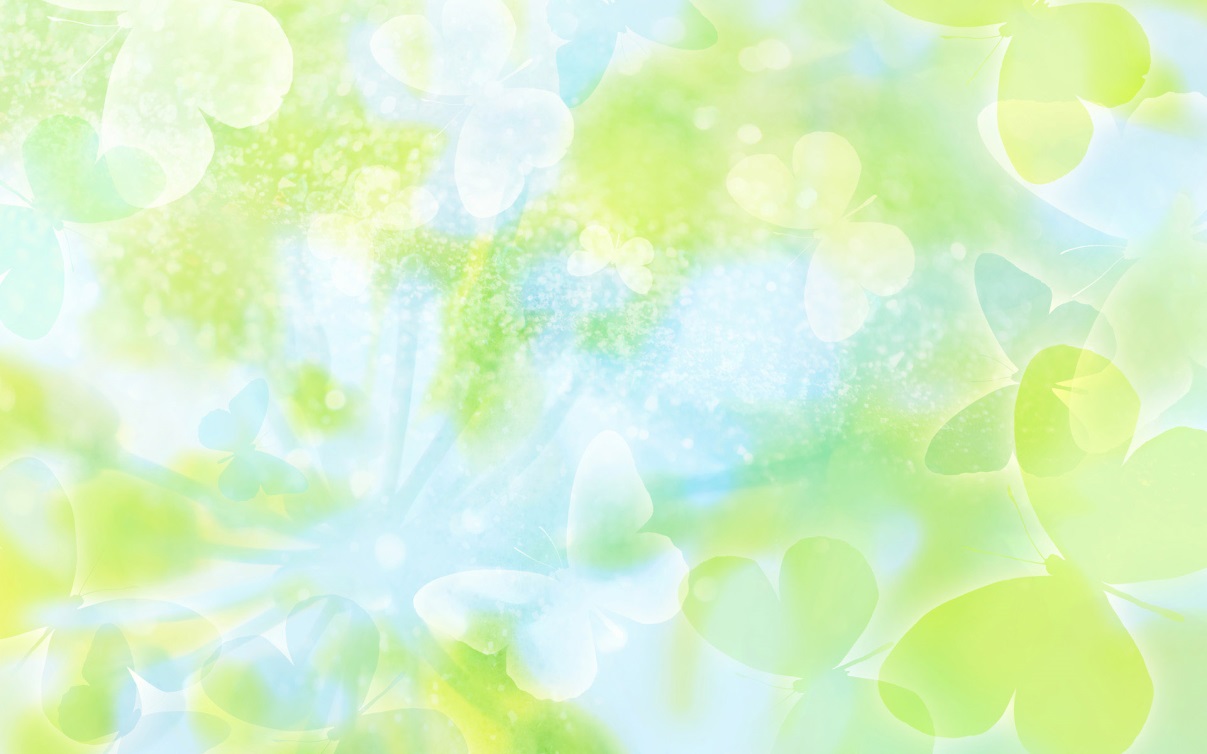 РЯД СООТВЕТСТВИЙ МАССЫ И РАЗМЕРОВ ЖИЛЕТОВ-УТЯЖЕЛИТЕЛЕЙ:
Размер 104-116 см (от 3 до 5 лет) – 1,3 кг;
Размер 122-128 см (от 5 до 7 лет) – 2,2 кг;
Размер 134-140 см (от 8 до 10 лет) – 2,8 кг;
Размер и вес утяжеляющего жилета необходимо подбирать индивидуально.
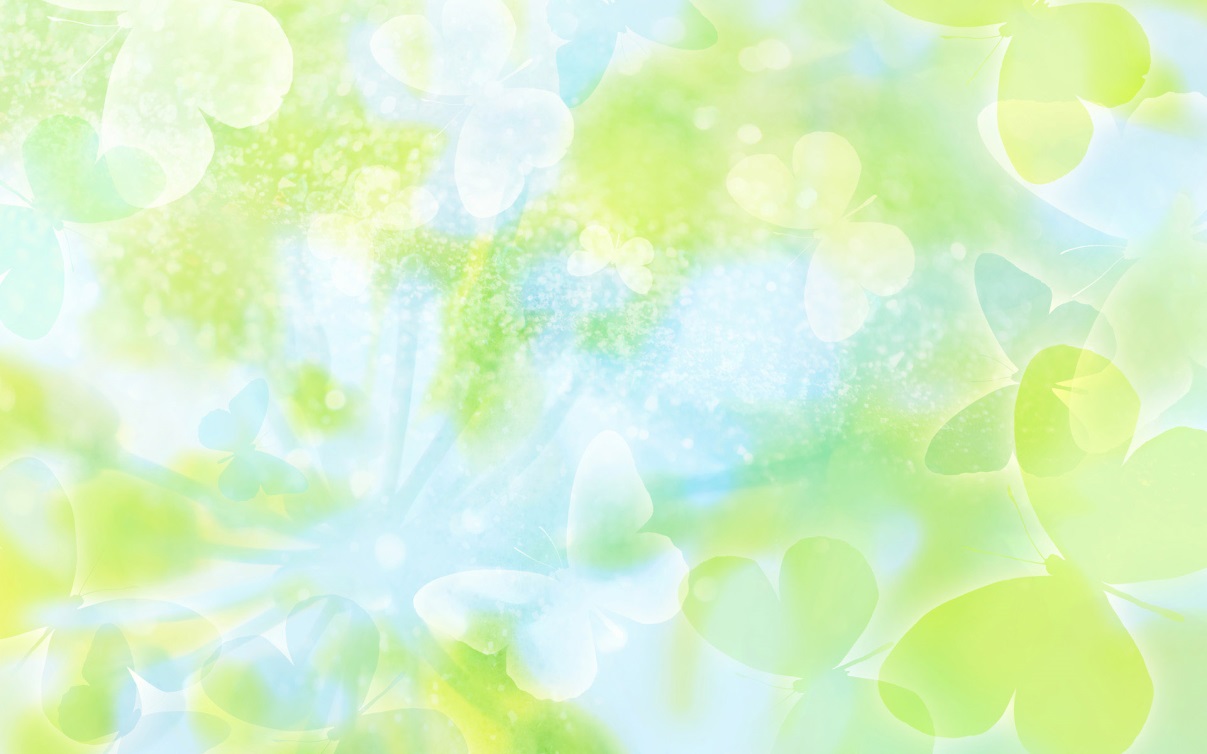 УТЯЖЕЛИТЕЛИ – БРАСЛЕТЫ ДЛЯ РУК И НОГ
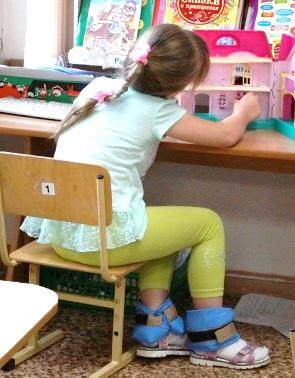 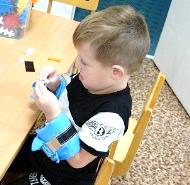 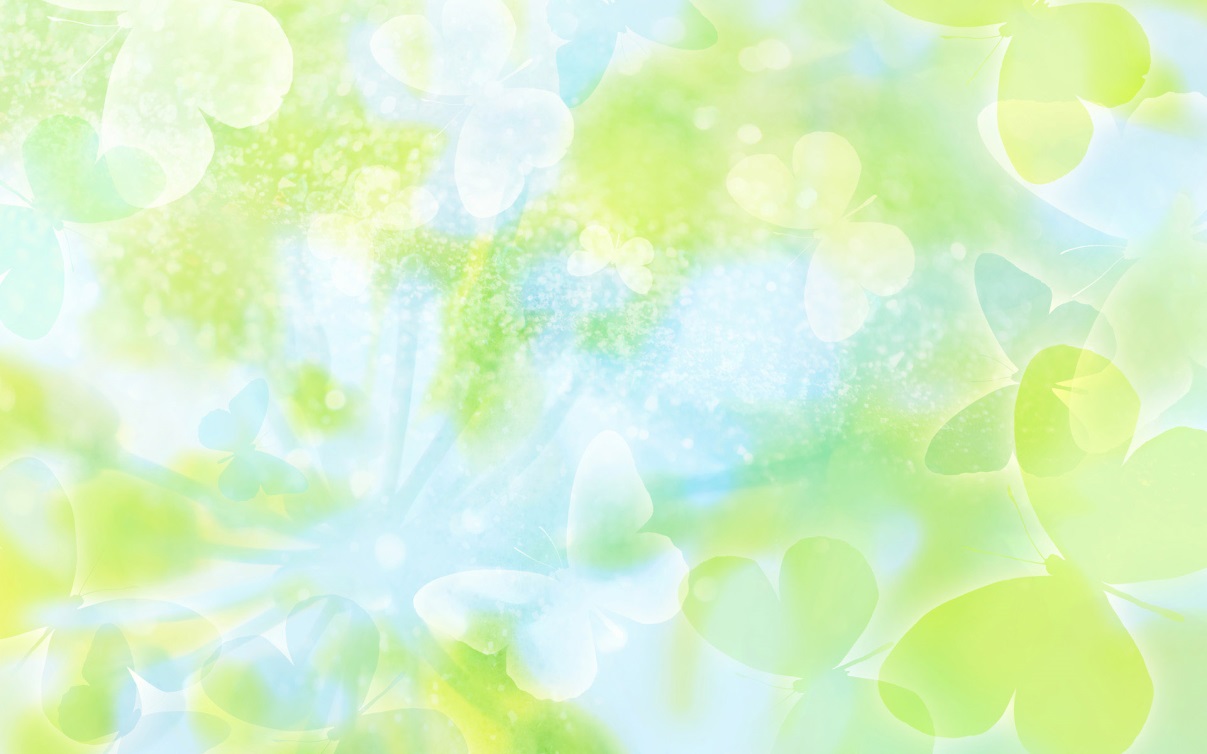 НЕОБХОДИМЫЕ МАТЕРИАЛЫДЛЯ ОДНОЙ ПАРЫ УТЯЖЕЛИТЕЛЕЙ ДЛЯ РУК ИЛИ НОГ:
4 куска ткани (Хлопок, нейлон), каждый до 33 см. в длину и 13 см. в ширину;
91 см. лямки шириной 2,5 см.;
Кольца или прямоугольники  (2,5 - 5 см.);
Липучки (5 - 15 см.);
Рис, песок, соль или другой похожий материал для веса.
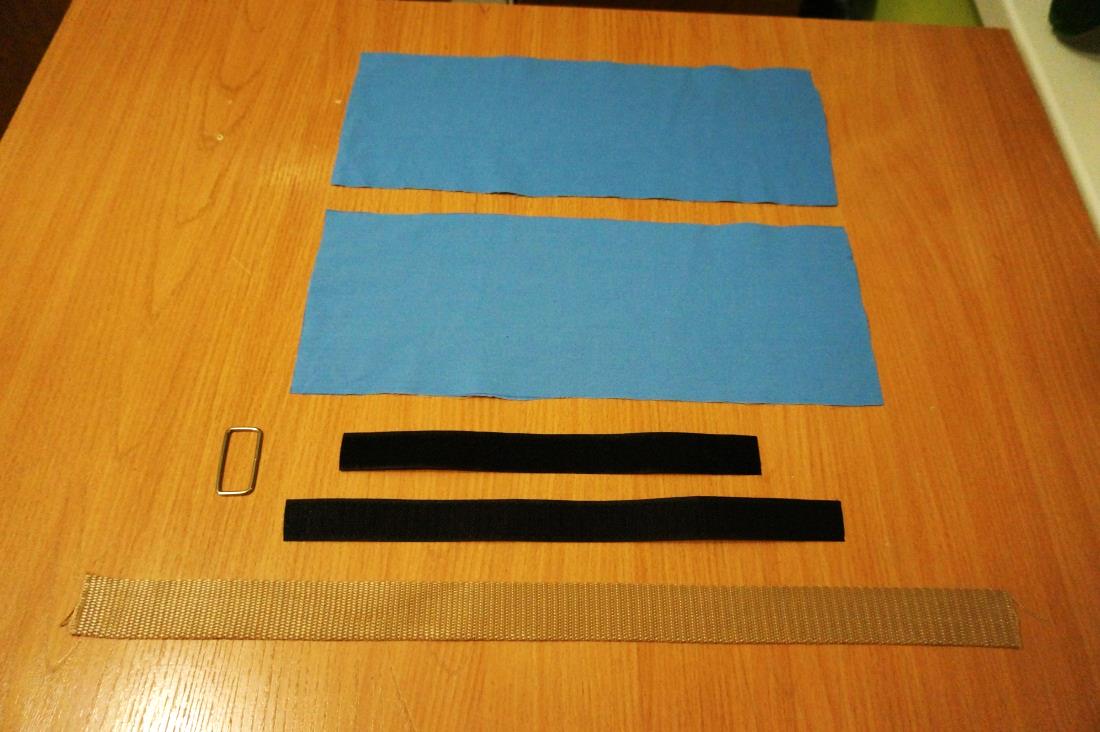 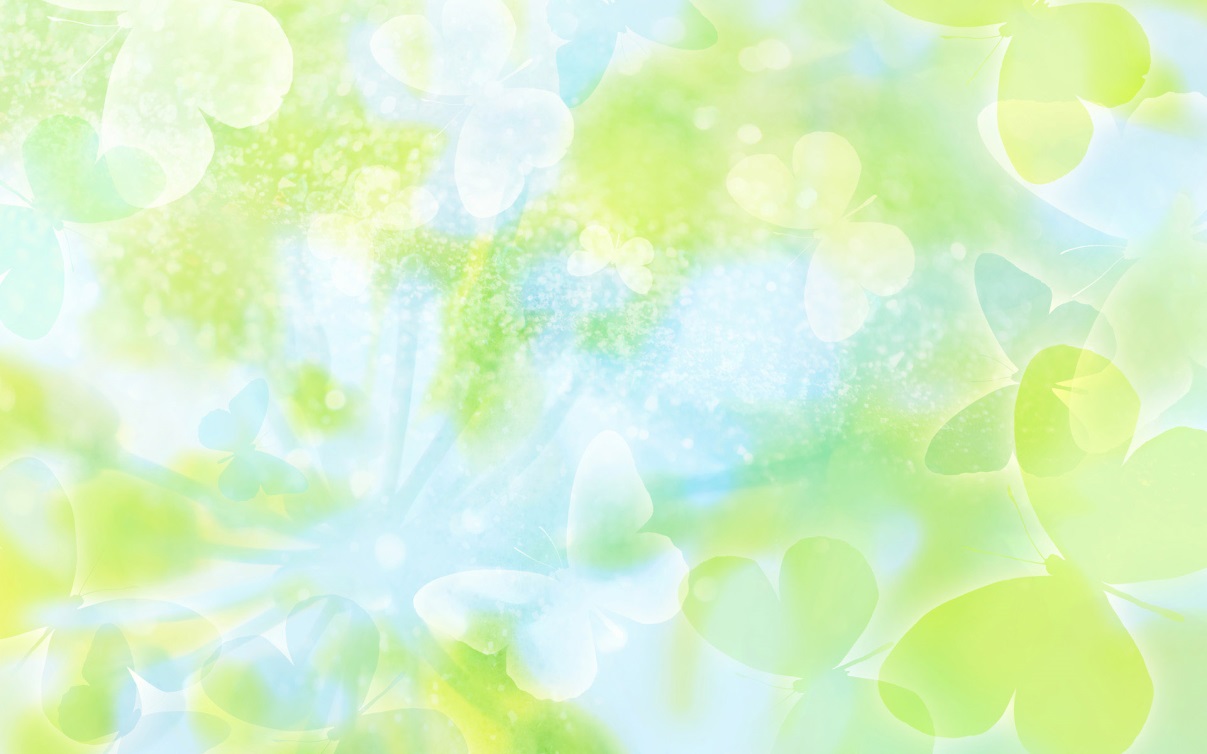 РЕМЕШОК ДЛЯ КРЕПЛЕНИЯ И ЗАСТЕЖКИ
6)  Разрежьте ремень на две части по 45 см.
7)   Оплавьте огнем и тщательно закрепите концы, чтобы предотвратить лямки от износа.
8)   Подогните 2,5 см. каждого кончика ремня.
9)   Поместите кольцо в загиб.
10) Сшейте концы ремня.
11)  Возьмите липучки и расположите их в противоположном конце ремня от кольца по центру полоски. Сначала одну часть липучки, a затем другую (изнаночной стороной вниз). Пришейте обе липучки на месте.
12)  Возьмите два кусочка ткани. На один из них по центру пришейте готовый ремешок с липучкой.
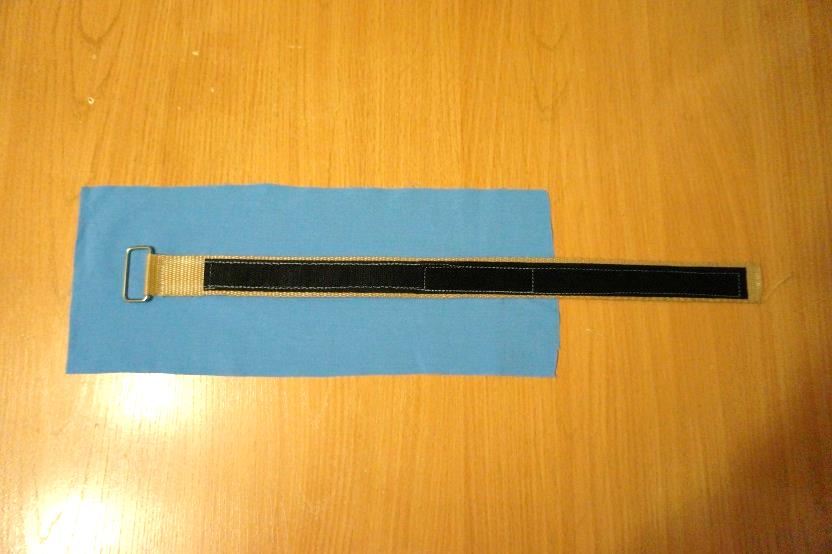 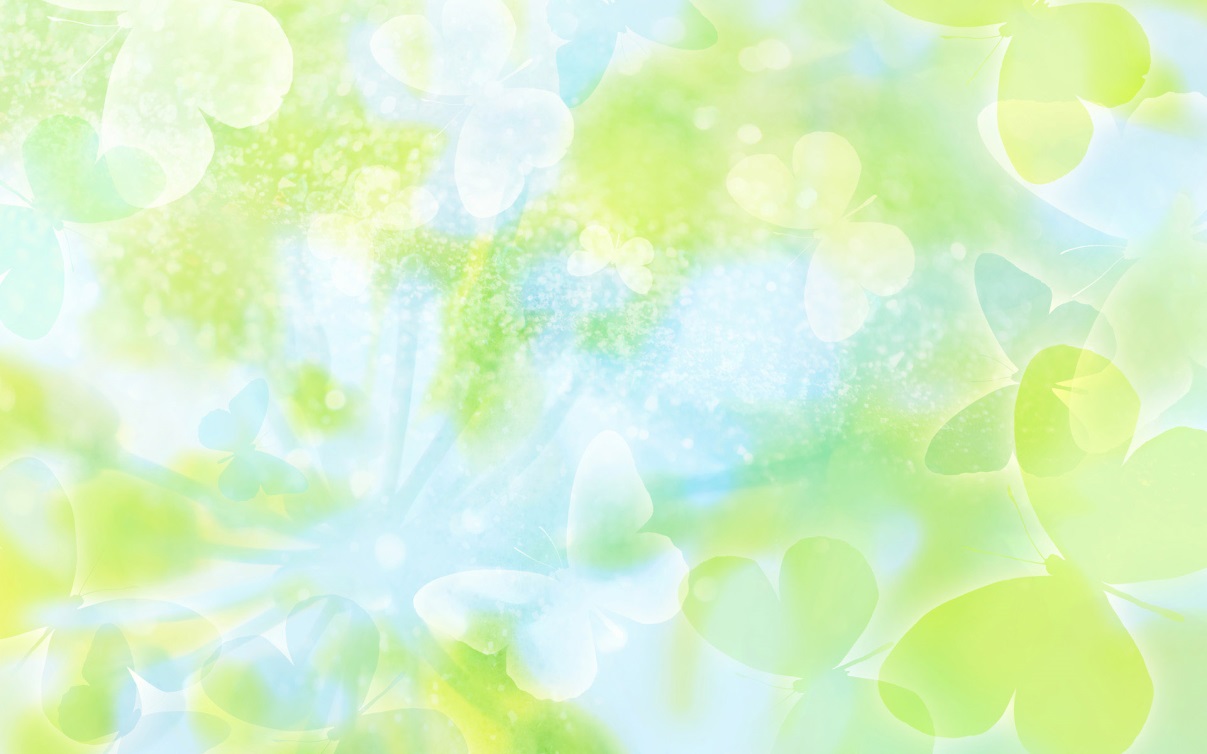 СШИВАЕМ ТКАНЬ
13)  Поместите неиспользованный кусок ткани на тот, что с пришитым ремнем. Закрепите ремень в центре так, чтобы он не попадал в шов. 
14)  Сшейте три края кусков материи основательно  (только не пришейте ремень).
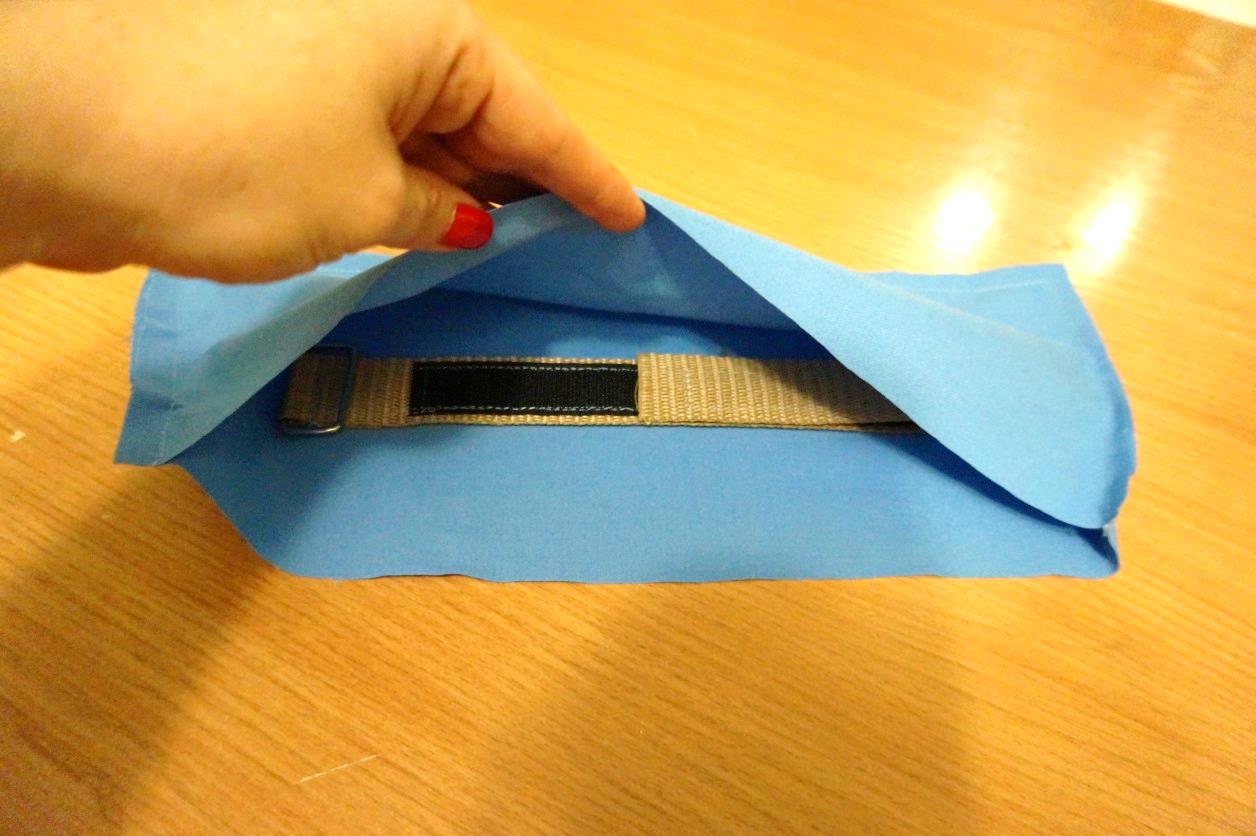 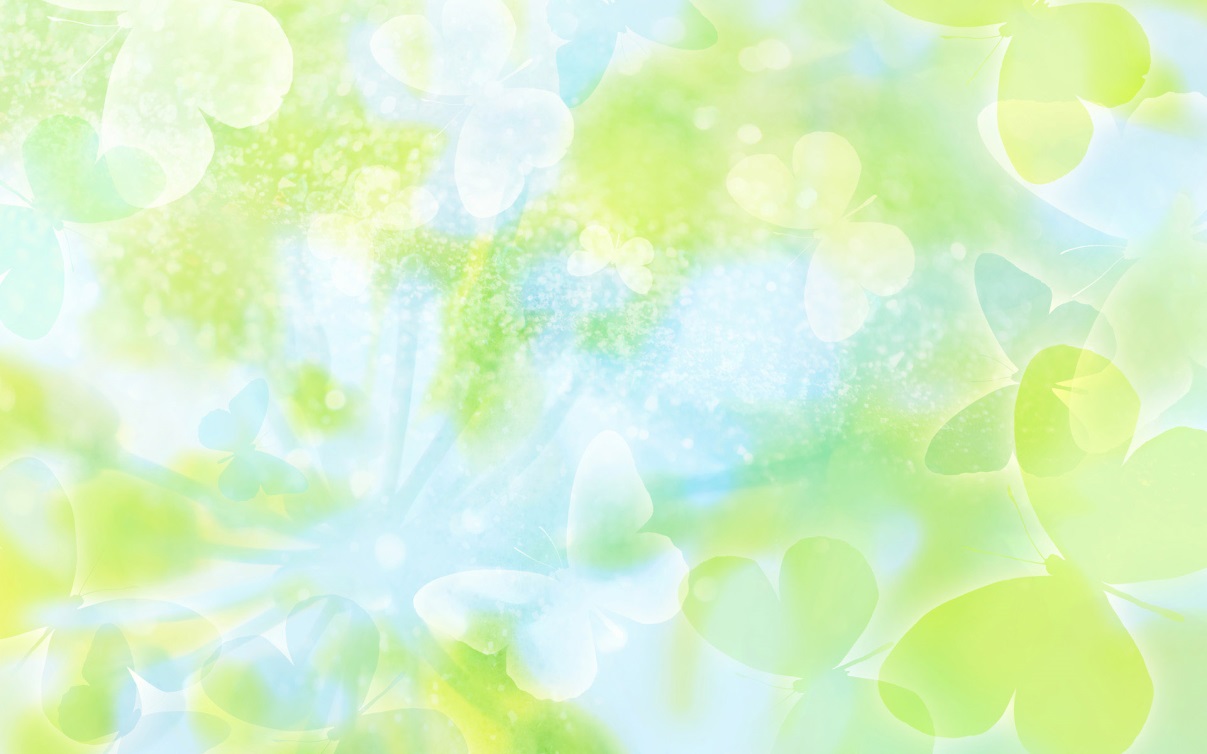 УГЛЫ И СЕКЦИИ
15) Положите заготовку лицевой стороной вниз.
16)  Найдите центр будущего утяжелителя по горизонтали и отметьте его.
17)  Найдите центр каждой половинки утяжелителя и отметьте его.
18)  Разделите получившиеся части ткани, прошив намеченные линии, чтобы в итоге получились четыре равные секции
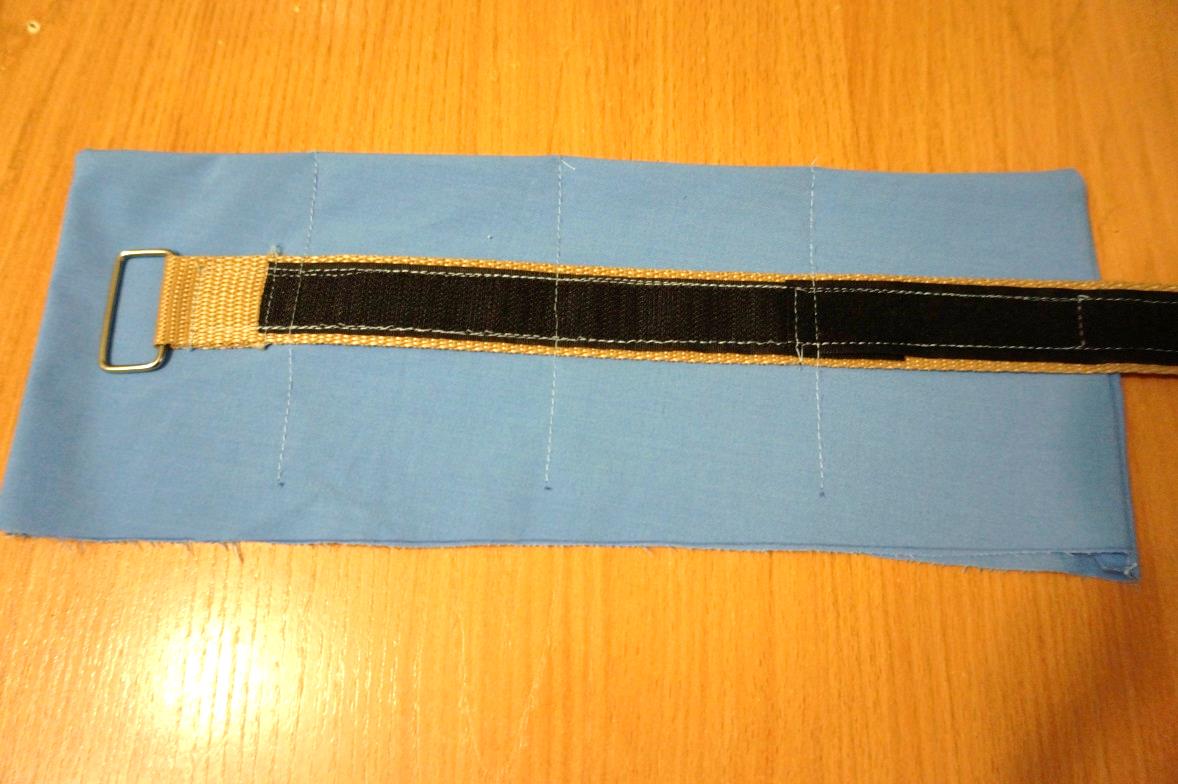 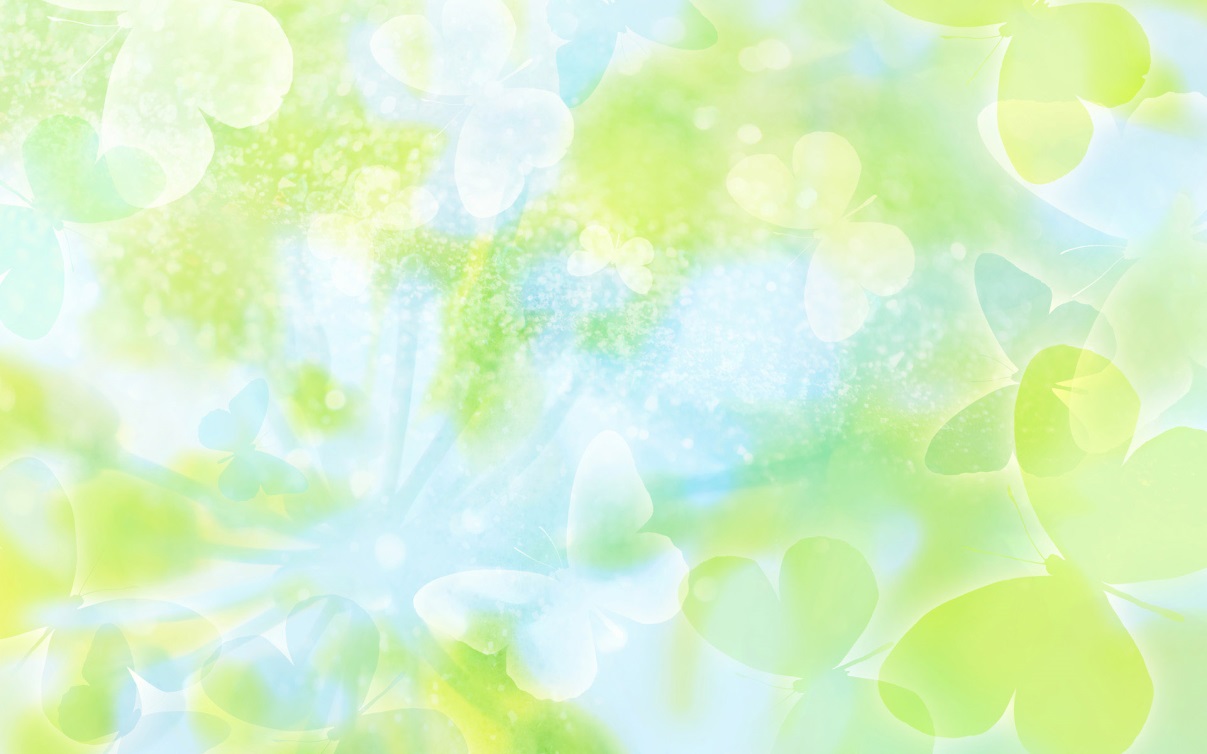 НАПОЛНЯЕМ И ЗАШИВАЕМ СЕКЦИИ УТЯЖЕЛИТЕЛЯ
19)  Заполните каждую пустую секцию песком, солью или рисом. Не нужно пытаться засунуть наполнитель во все углы – так утяжелитель не будет хорошо сгибаться.
20)  Зашейте отверстия. Швы должны располагаться как можно ближе к краю.
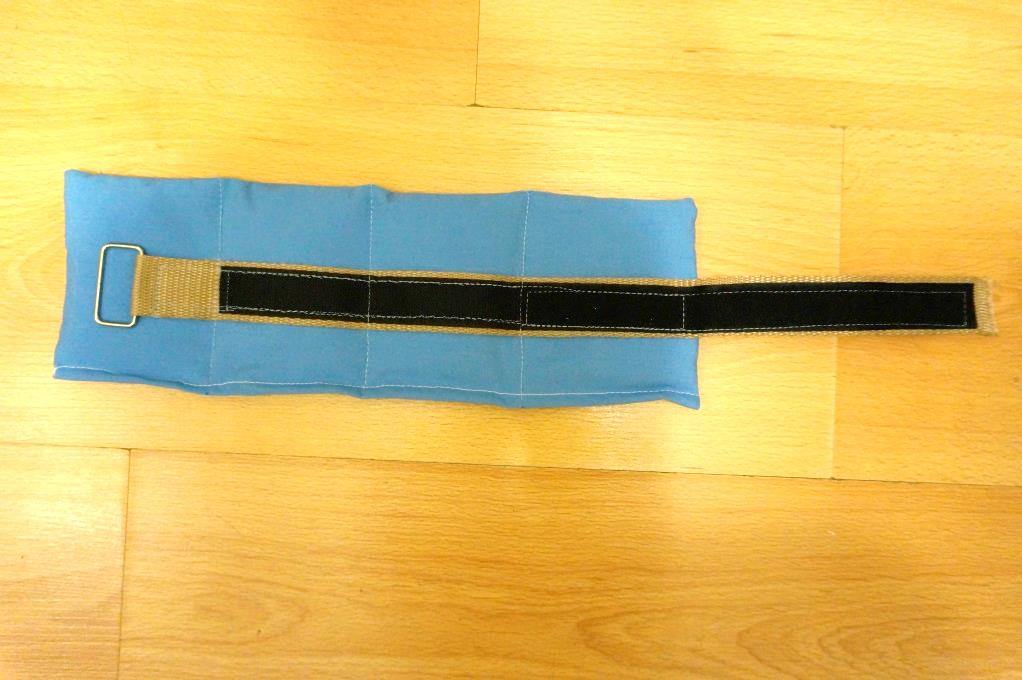 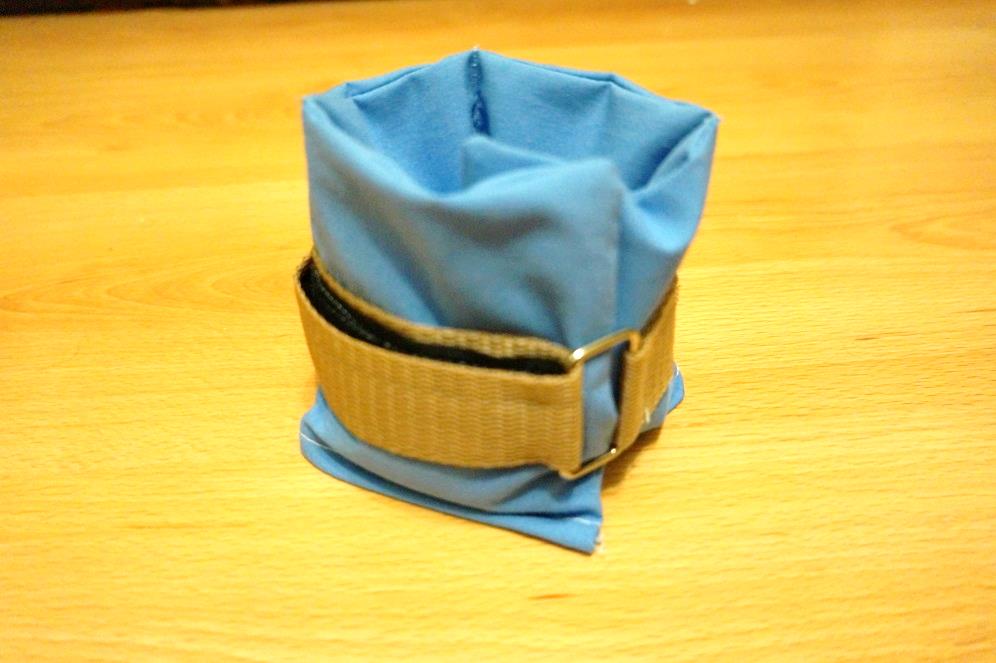 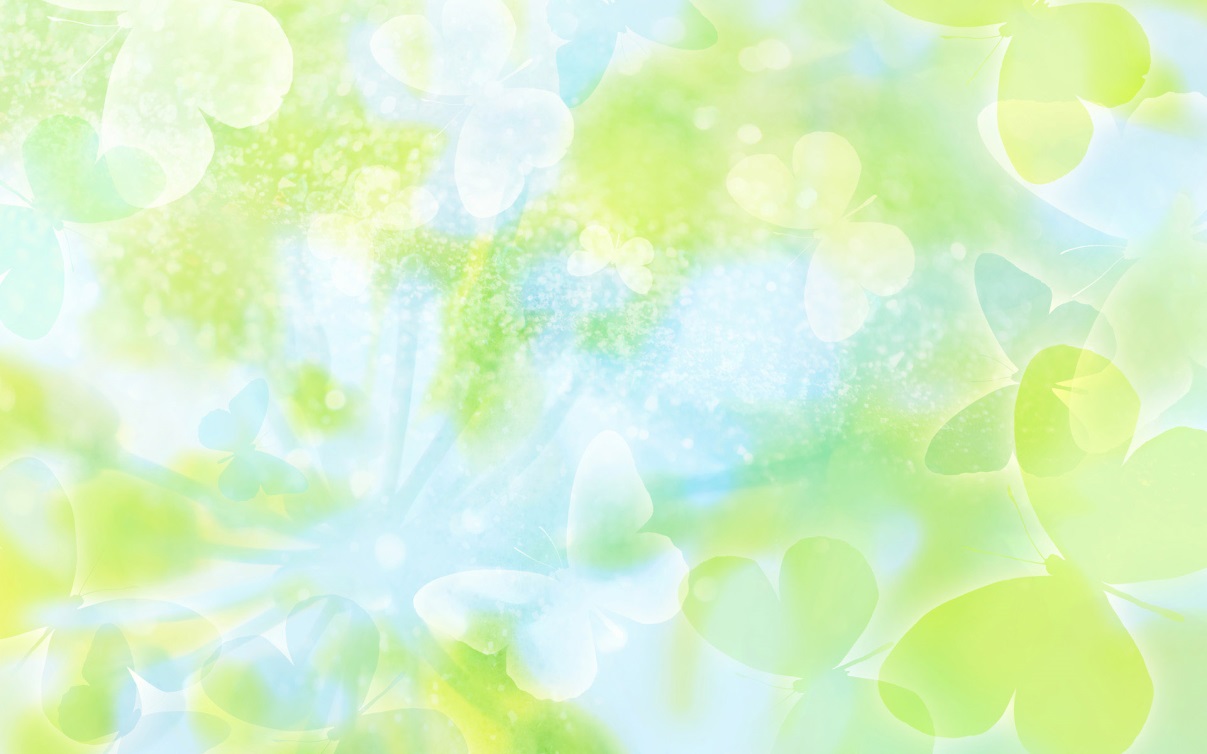 УТЯЖЕЛИТЕЛИ ДЛЯ РУК ИЛИ НОГ, СШИТЫЕ СВОИМИ РУКАМИ ГОТОВЫ!
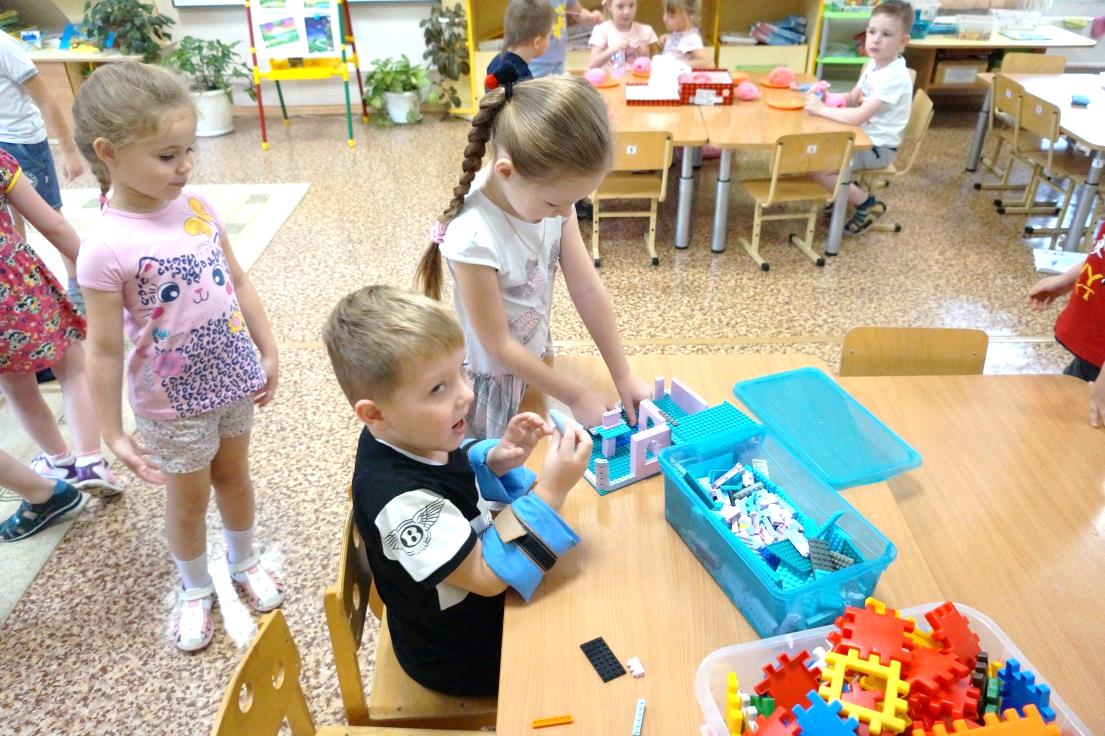 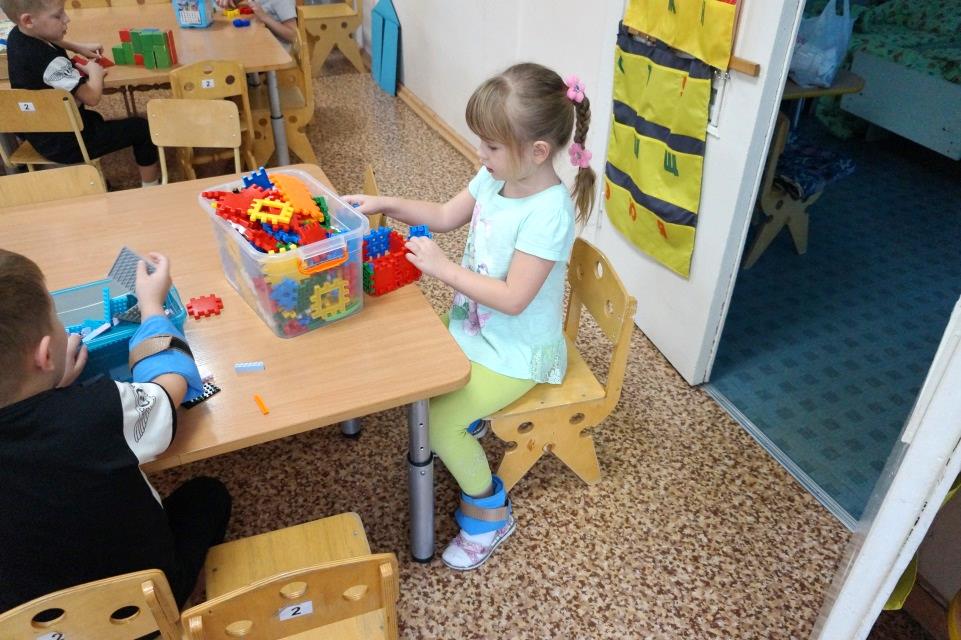 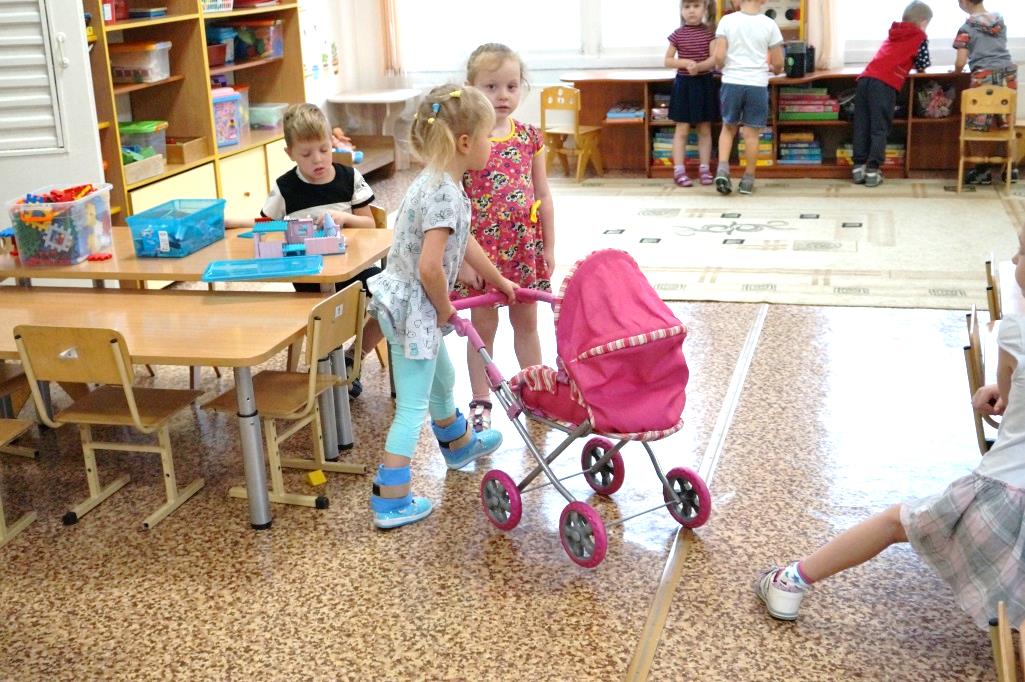 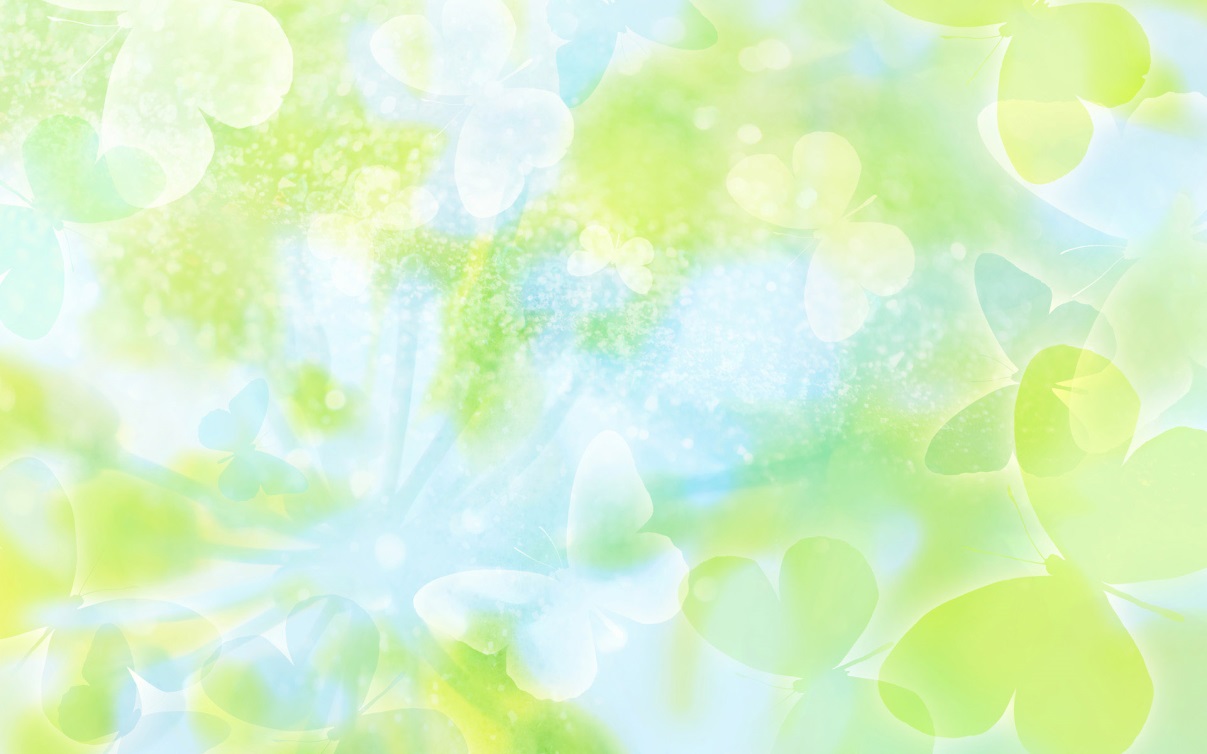 СПАСИБО ЗА ВНИМАНИЕ!